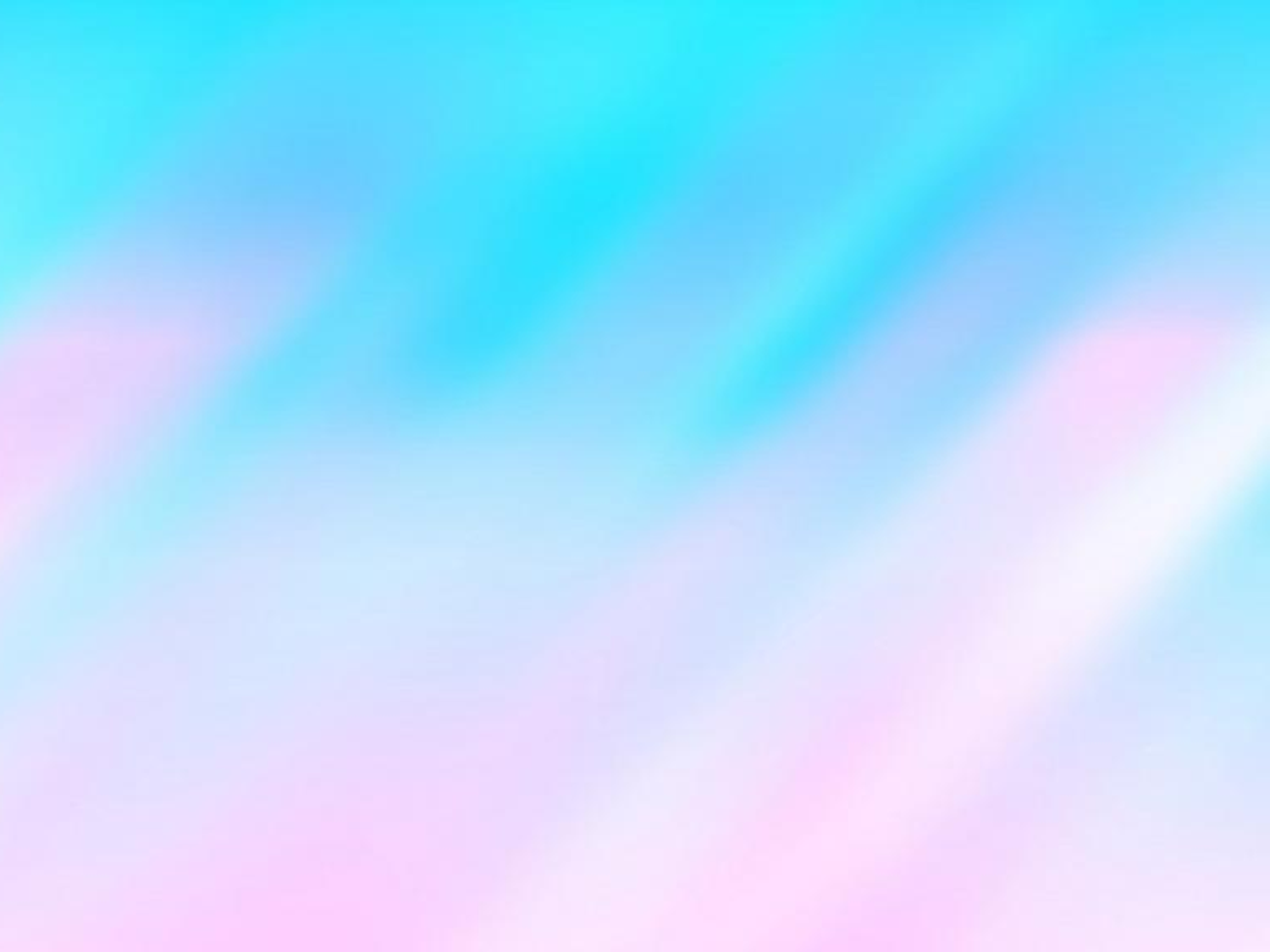 The Kingdom of Heaven is like “A Seed”
Matthew 13
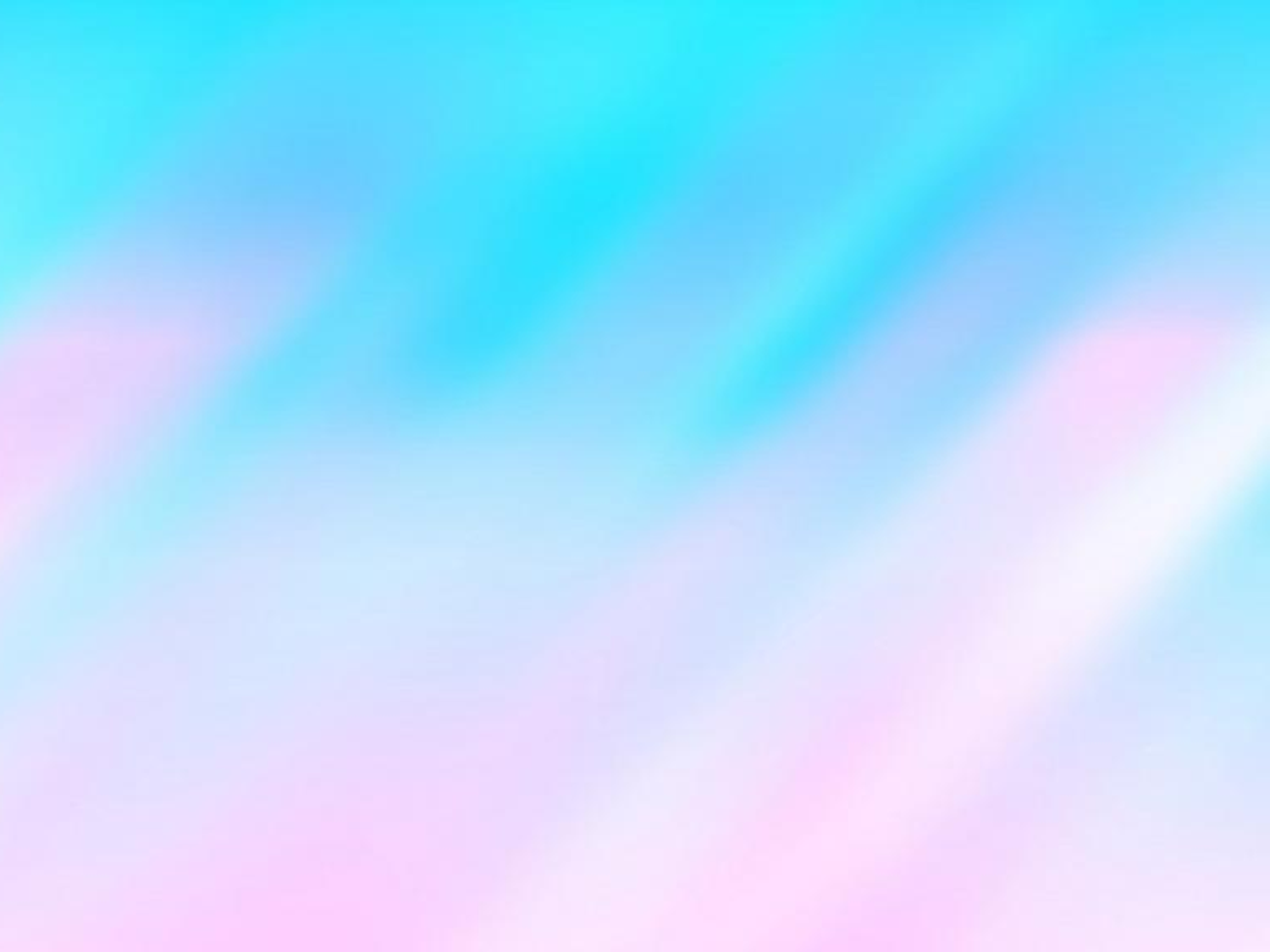 The Seed
Luke 8:11 is the word of God 
John 1:1 Jesus is the word 
Romans 10:17 faith comes by hearing the word of God
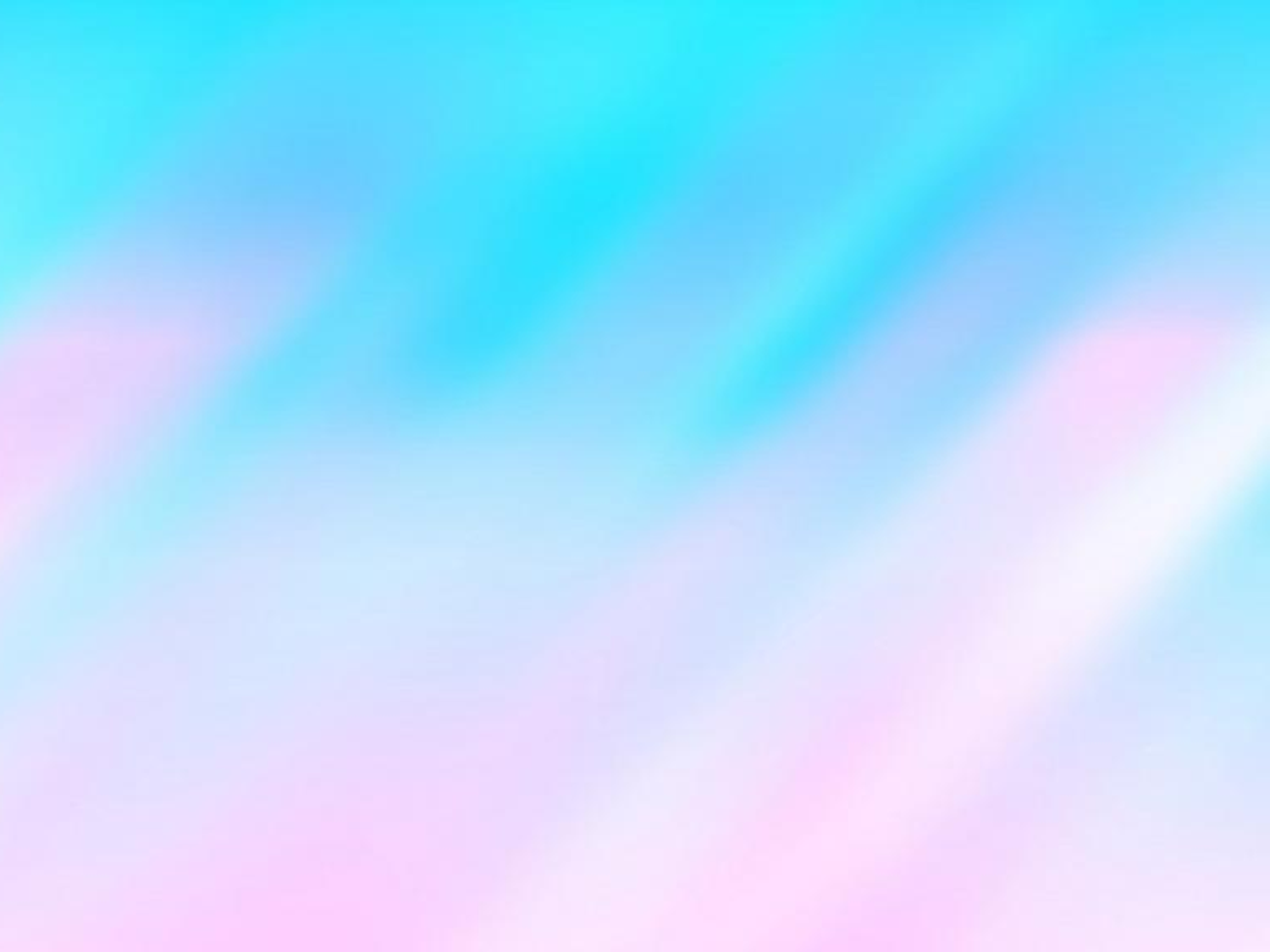 The Bad Soil
The Wayside (Matthew 13:19) 
 Isaiah 6:9-10 hear, see, understand 
2 Timothy 2:15 study
Acts 17:11 daily
The Stony Place (Matthew 13:20-21)
Matthew 5:11-12 persecuted 
Matthew 10:35-39 own family
Ephesians 6:10-20 armor
The Thorns 
Matthew 6:19-21 treasure 
1 Timothy 6:10 love of money
1 John 2:15-17 love of world
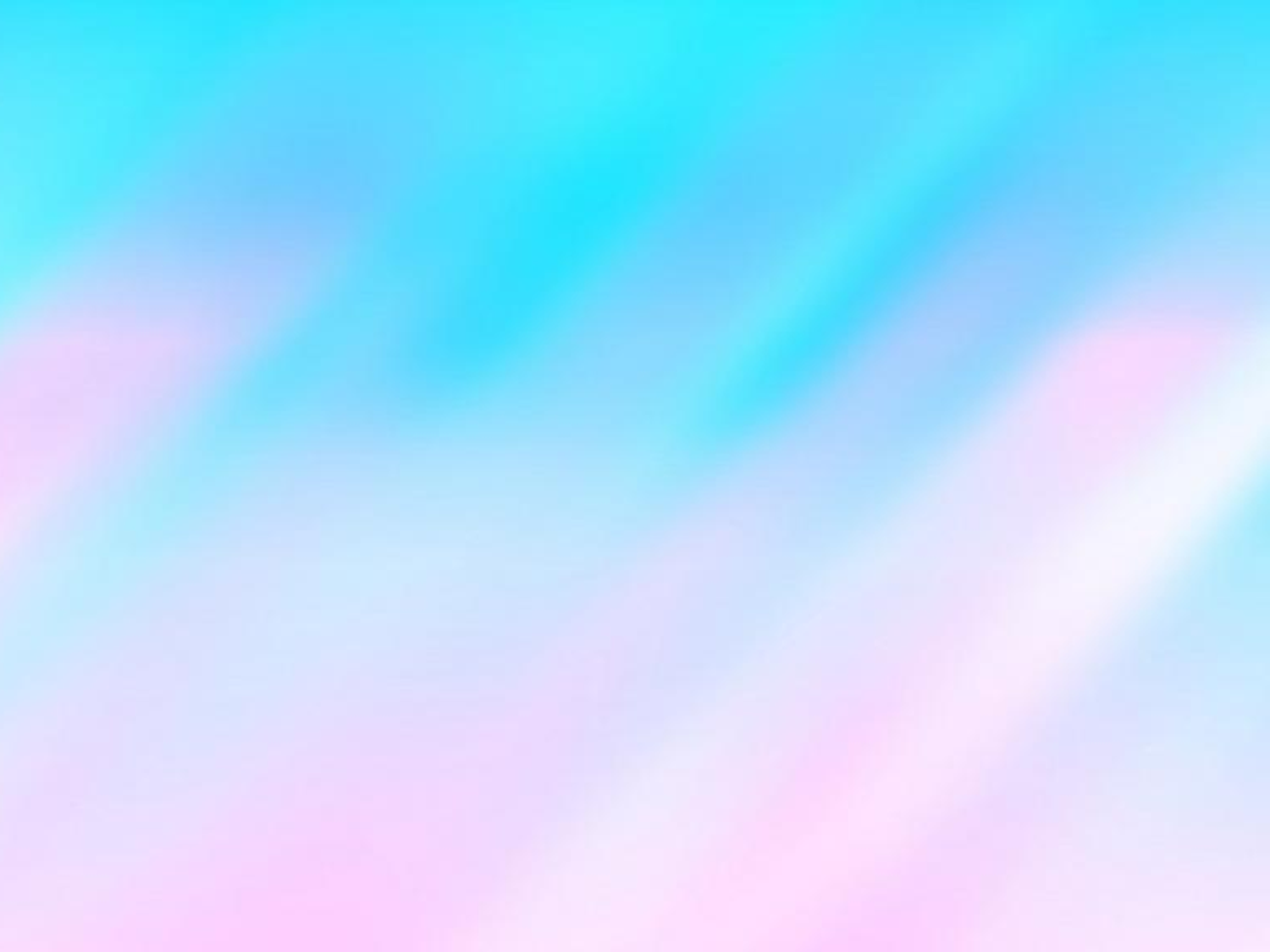 The Good Soil
Matthew 13:23 understands & bears fruit
Proverbs 4:5 get understanding
1 John 5:20 given us understanding 
Matthew 28:18-20 make disciples 
Galatians 5:22-23 fruits of the spirit
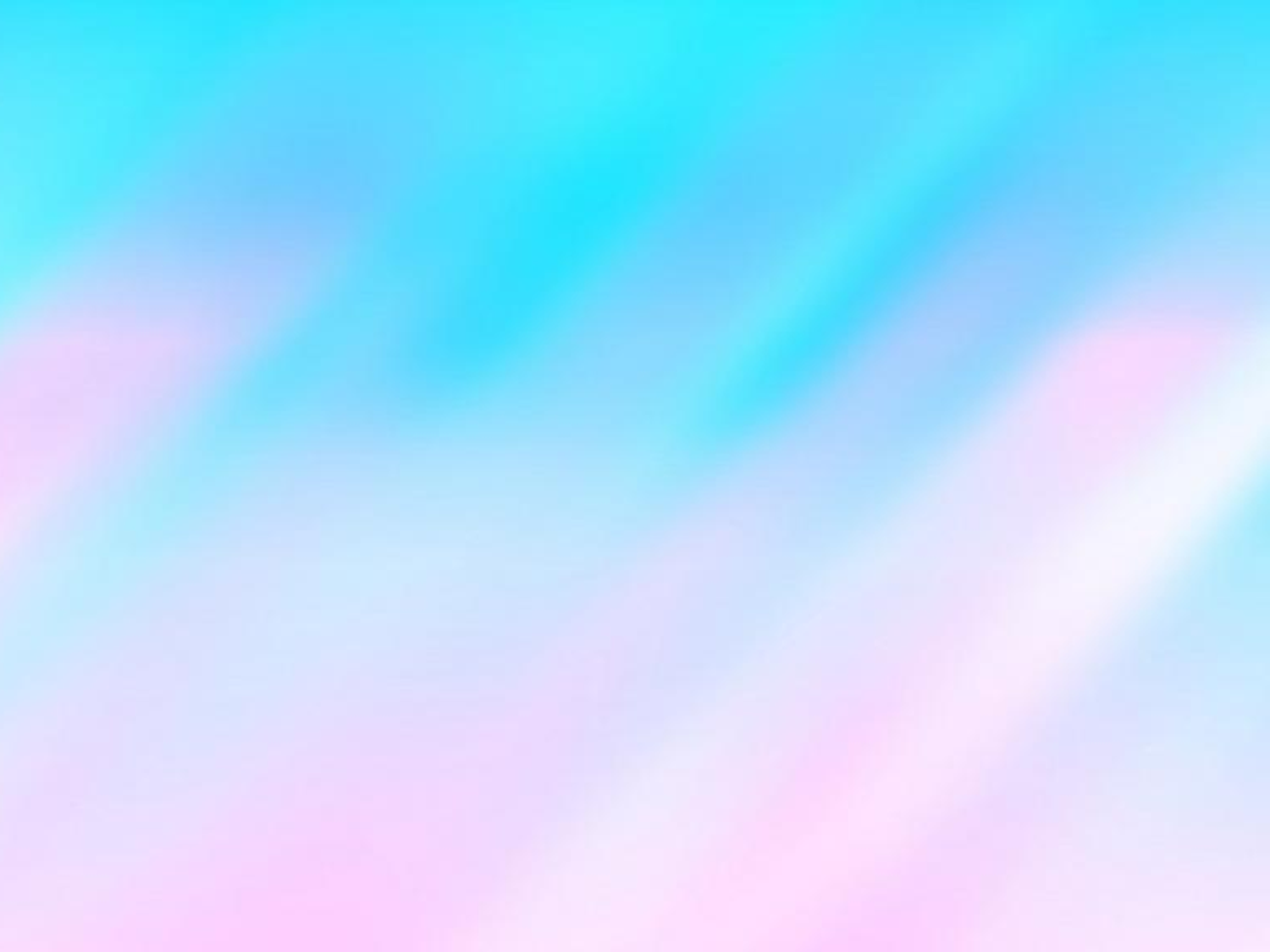 Tares Planted by the Devil
Matthew 13:36-39 the enemy sowed them
Matthew 4:1 the tempter is the devil 
1 Timothy 4:1-3 deceiving spirits
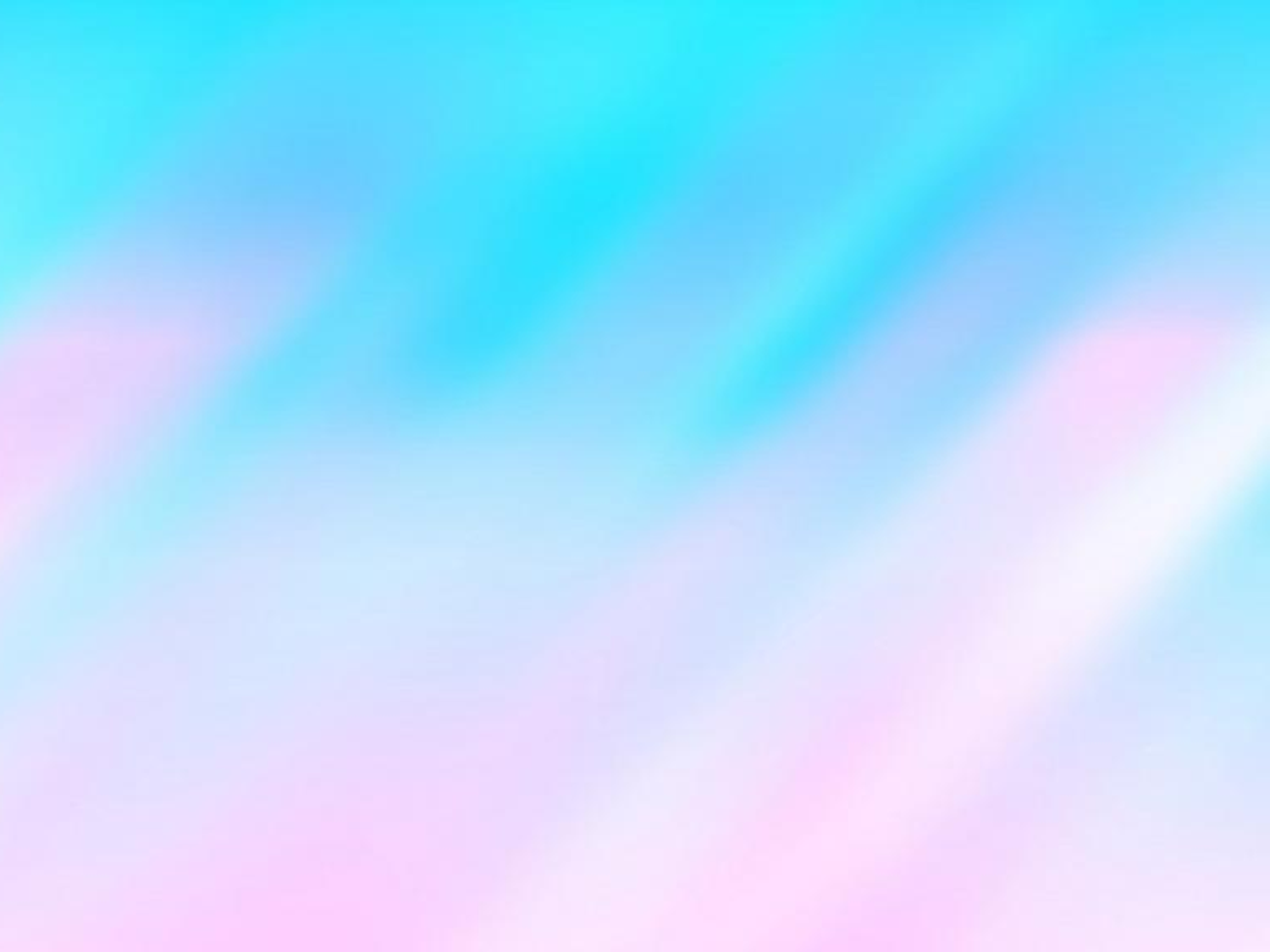 Separating the Sons of the kingdom & Sons of the Wicked One
Matthew 13:40-43 shine forth or burned in fire 
Matthew 7:13-14 we are choosing our path everyday
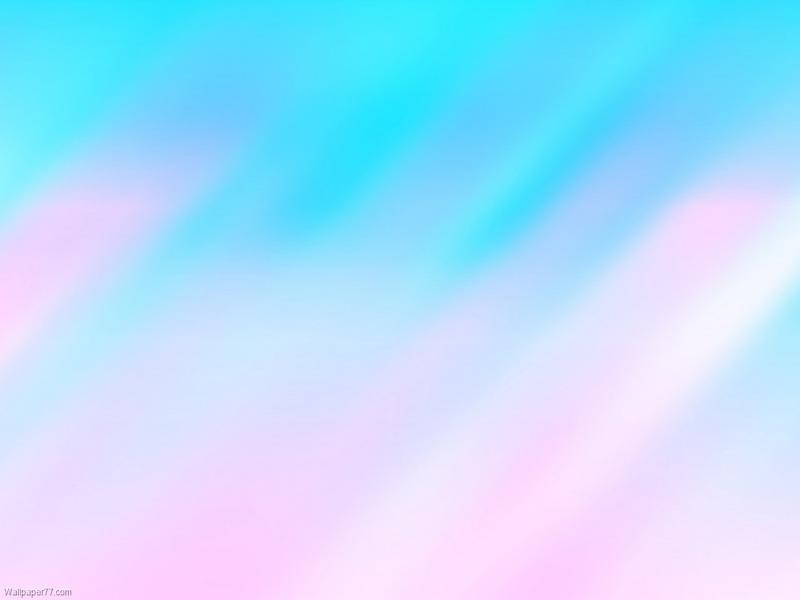 Growing Like a Mustard Seed
Matthew 13:31-32 starting small and growing 
Matthew 17:20 anything is possible